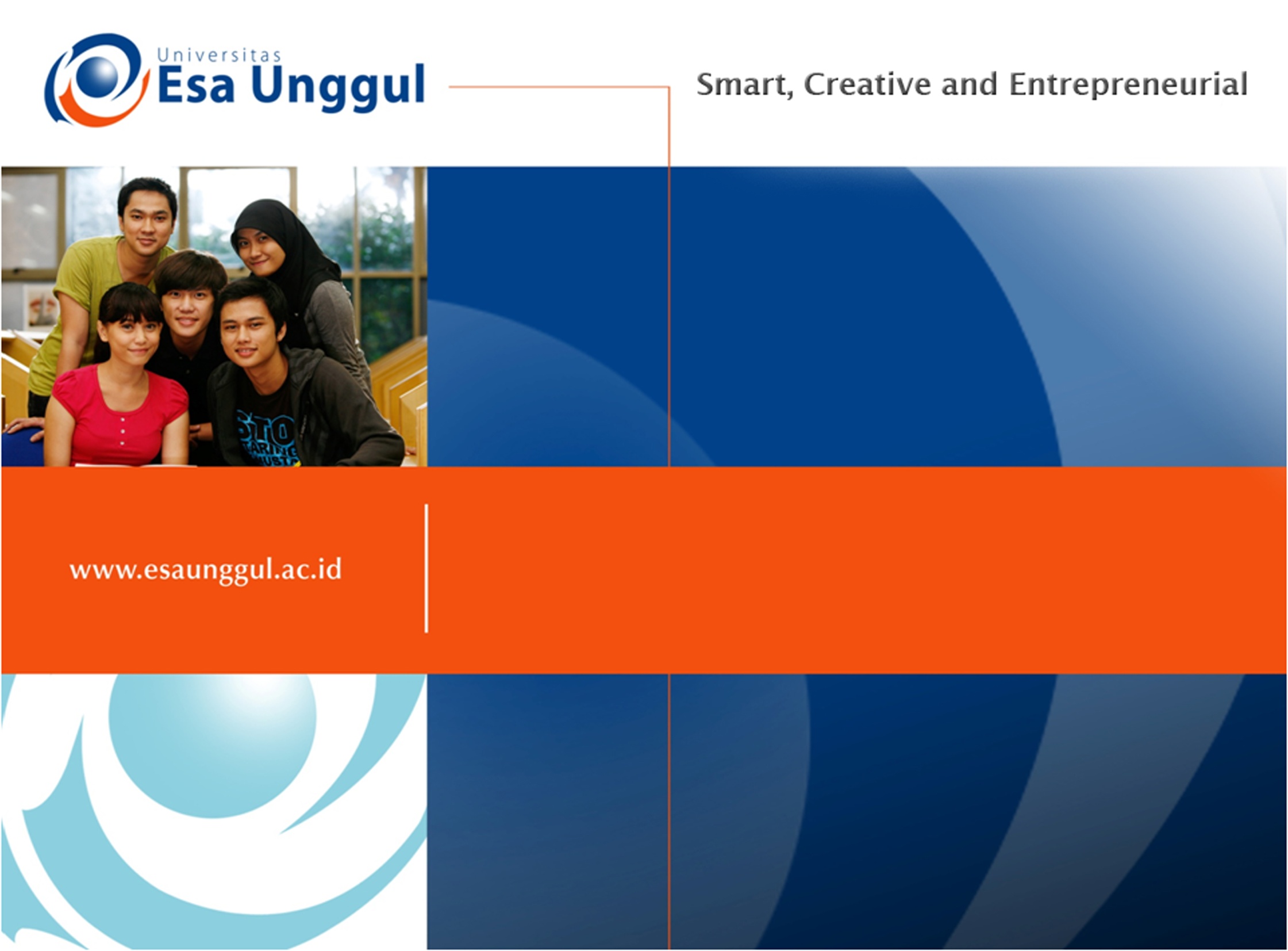 Pembiayaan &Penganggaran KesehatanAnggun Nabila, SKM, MKM
	Health Financing: Makro vs Mikro
	Arti Penting
	Jenis-jenis Pembiayaan
GLOBAL HEALTH  SPENDING
GLOBAL DISEASE  BURDEN
LOW-AND MIDDLE  INCOME-COUNTRIES
LOW AND MIDDLE  INCOME-COUNTRIES
HIGH INCOME  COUNTRIES
HIGH-INCOME  COUNTRIES
	Sumber pembiayaan sbg pendanaan
APBN
APBD
ASURANSI/PIHAK KETIGA
OUT OF POCKET
DONOR
Mikro  recall
ASSETS	=	LIABILITIES	+ EQUITIES
ASSETS ACQUIRED	=	HOW FINANCED